THE COMPOSITE-FILE fs
Youxu chen
2017-11-03
observations
Frequent access to small files
>80% of accesses are to files smaller than 32 Bytes
~40% of the access time to access small files can be attributable to metadata access
Redundant metadata information
Many files share similar file attributes
75% metadata compression ratio
File accessed in groups
Web access
Limitations of prefetching
Accessing 32 small files can incur 50% higher latency than accessing a single file with a size equal to the sum of the 32 files
design
Decoupling one-to-one mapping
Metadata deduplication
The composite file
Entry point
Html
Subfiles
Css, html
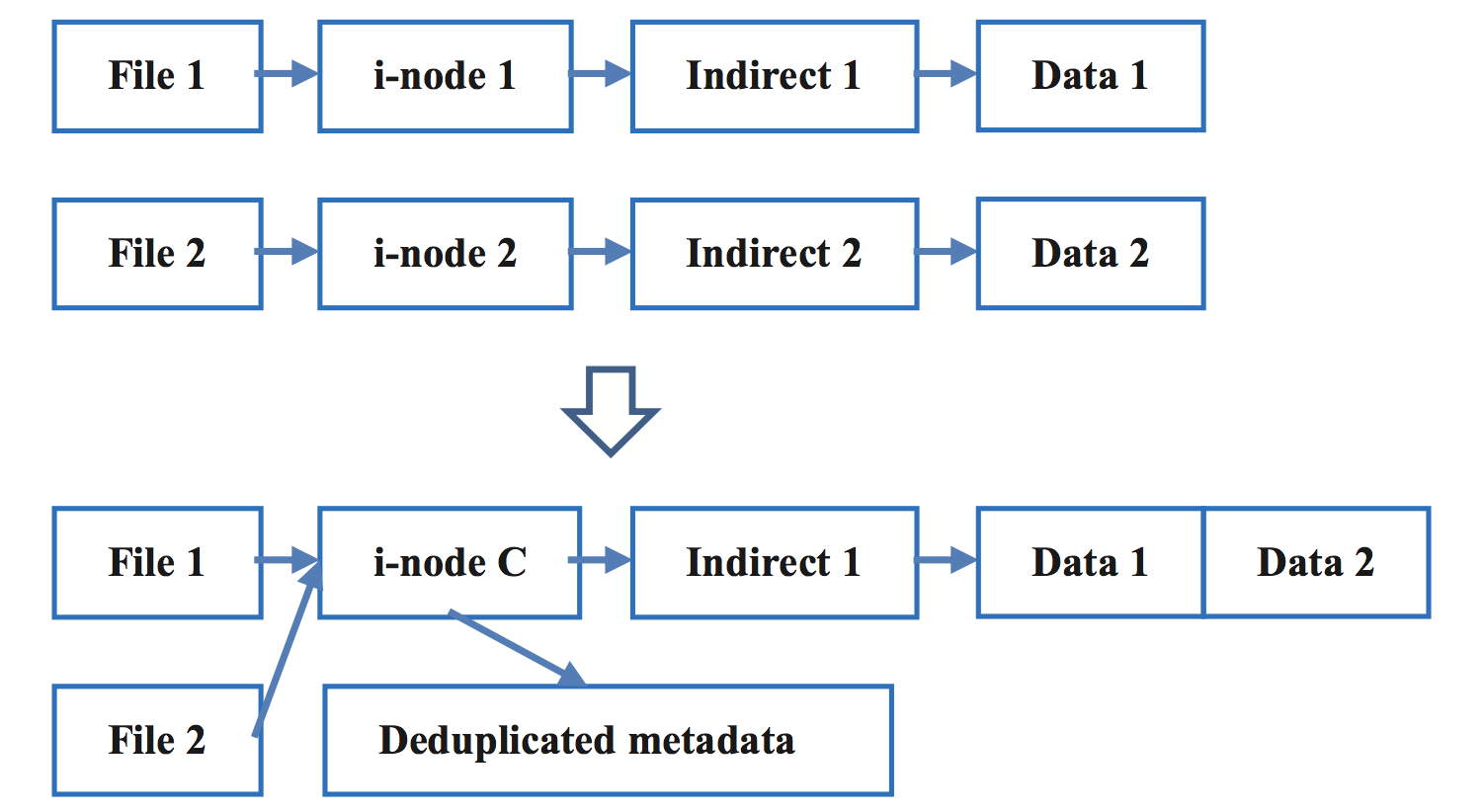 Metadata operations
File creation
Extended attributes stores the metadata of subfiles
Content consolidation 
Offset and length to partition contents
Indexing — N+M inode id bits
N: composite file id
M:subfile id
Permissions
Composite file has the broadest permissions across all subfiles
R + W == RW
Content operations
Enlarge content
append to composite file
In-place updates
No free space ?
Move the updated subfiles to the ned of composite file
Potential temporal locality – will grow again in the future
Delete content
mark space free
Reallocate when free space beyond half of allotted size
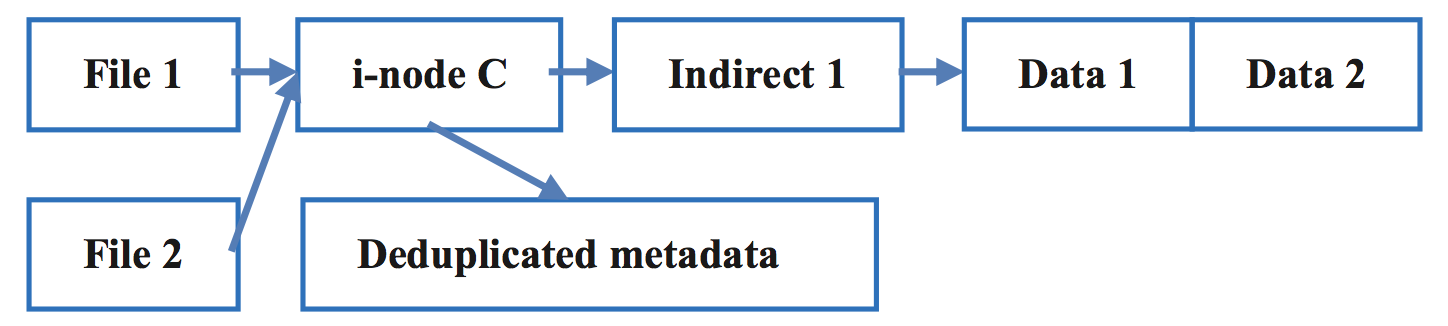 Mark free
Identifying composite file membership
Directory-based consolidation
Exclude sub-dirs
Lack of relationships across directories
Embedded-reference-based consolidation
Web access
Compilation
Extract dependency rules from Makefile
Requires knowledge of specific file formats
Frequency-mining-based consolidation 
If a set is accessed frequently, its subsets must be as well
Composite file-2
Composite file-1
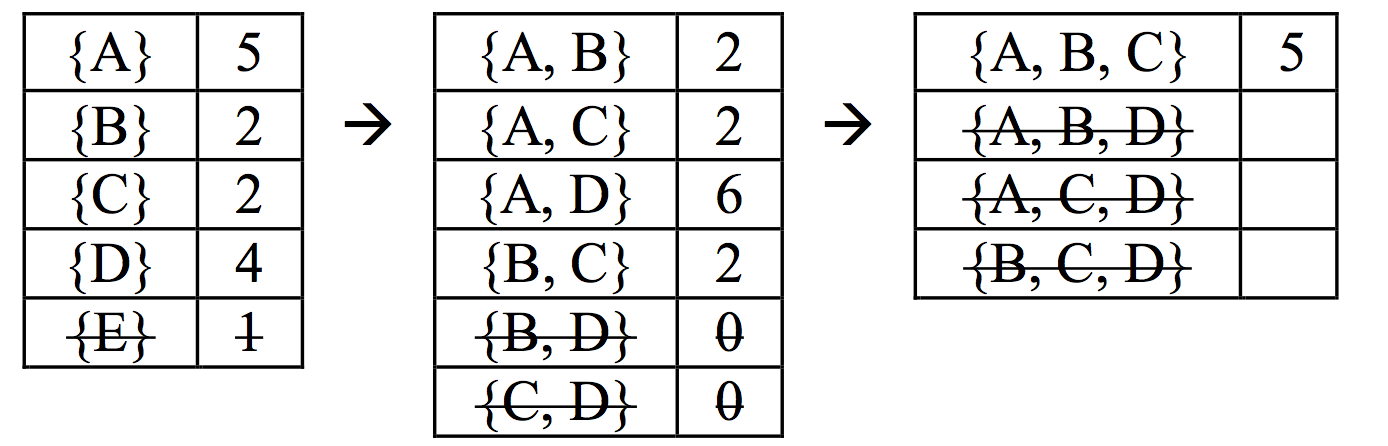 Implementation
20% latency and cache hit ratio improvement
Web trace reply
HDD
SSD
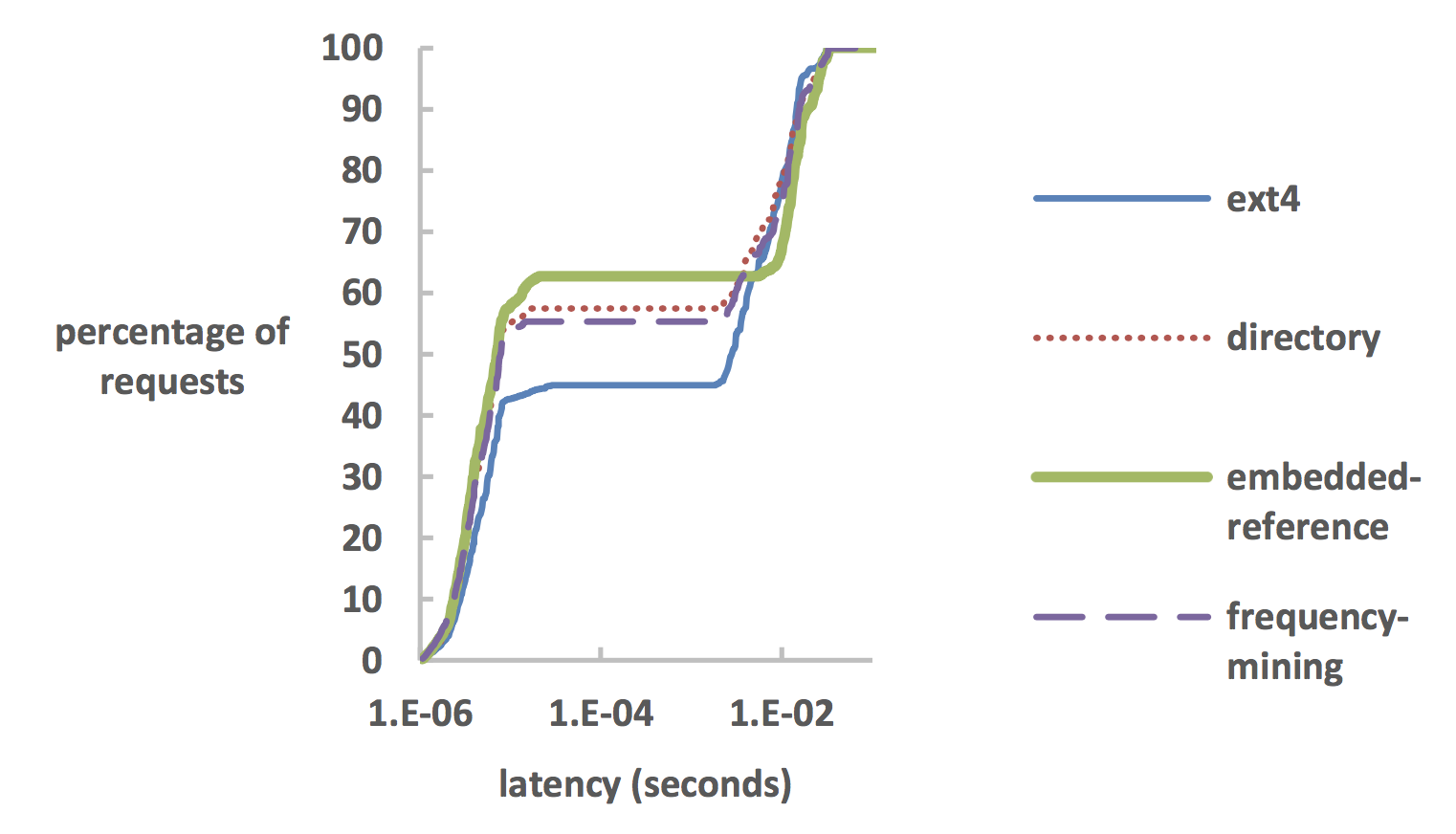 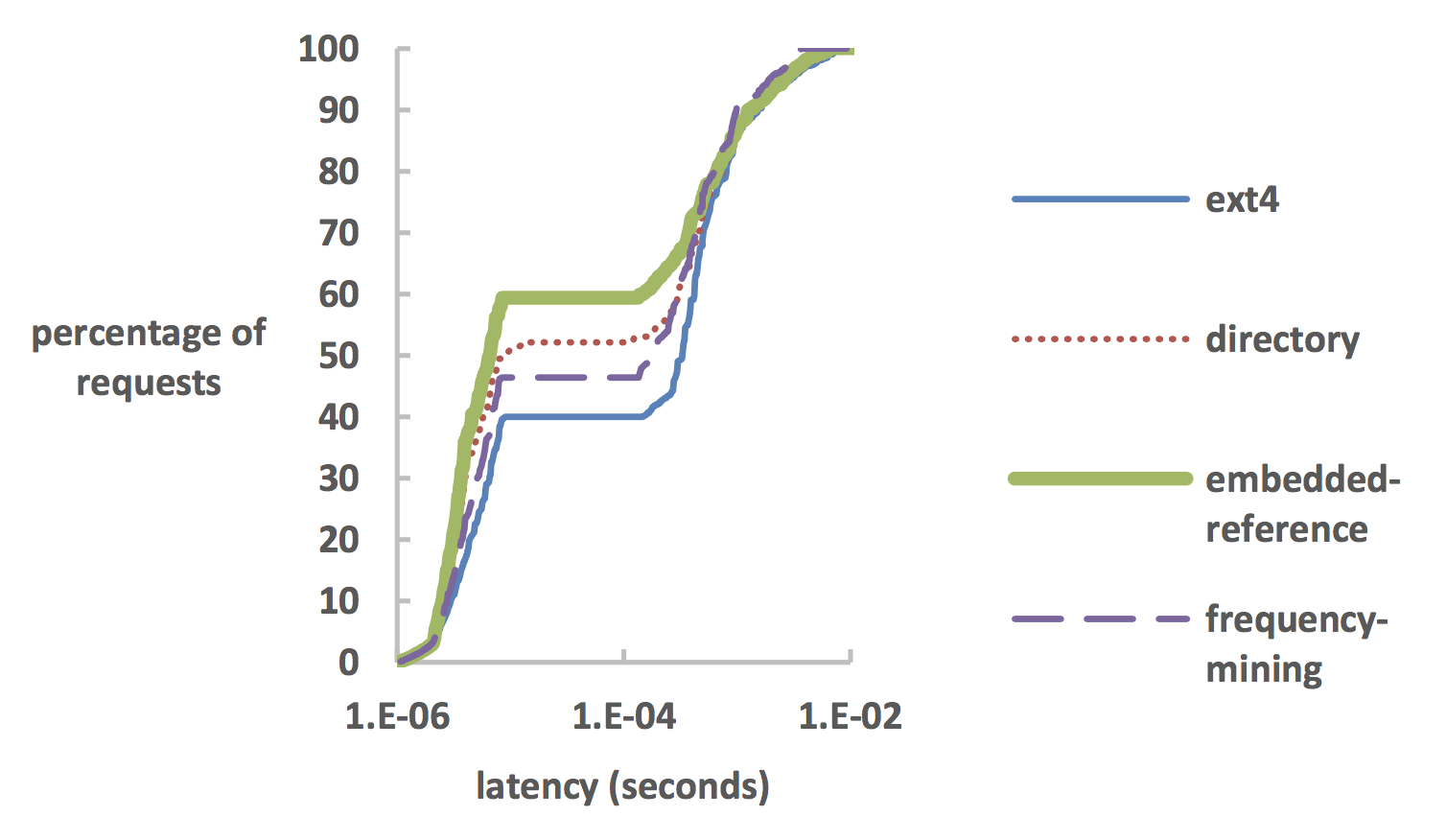 27% performance improvements
Software development file-system trace reply
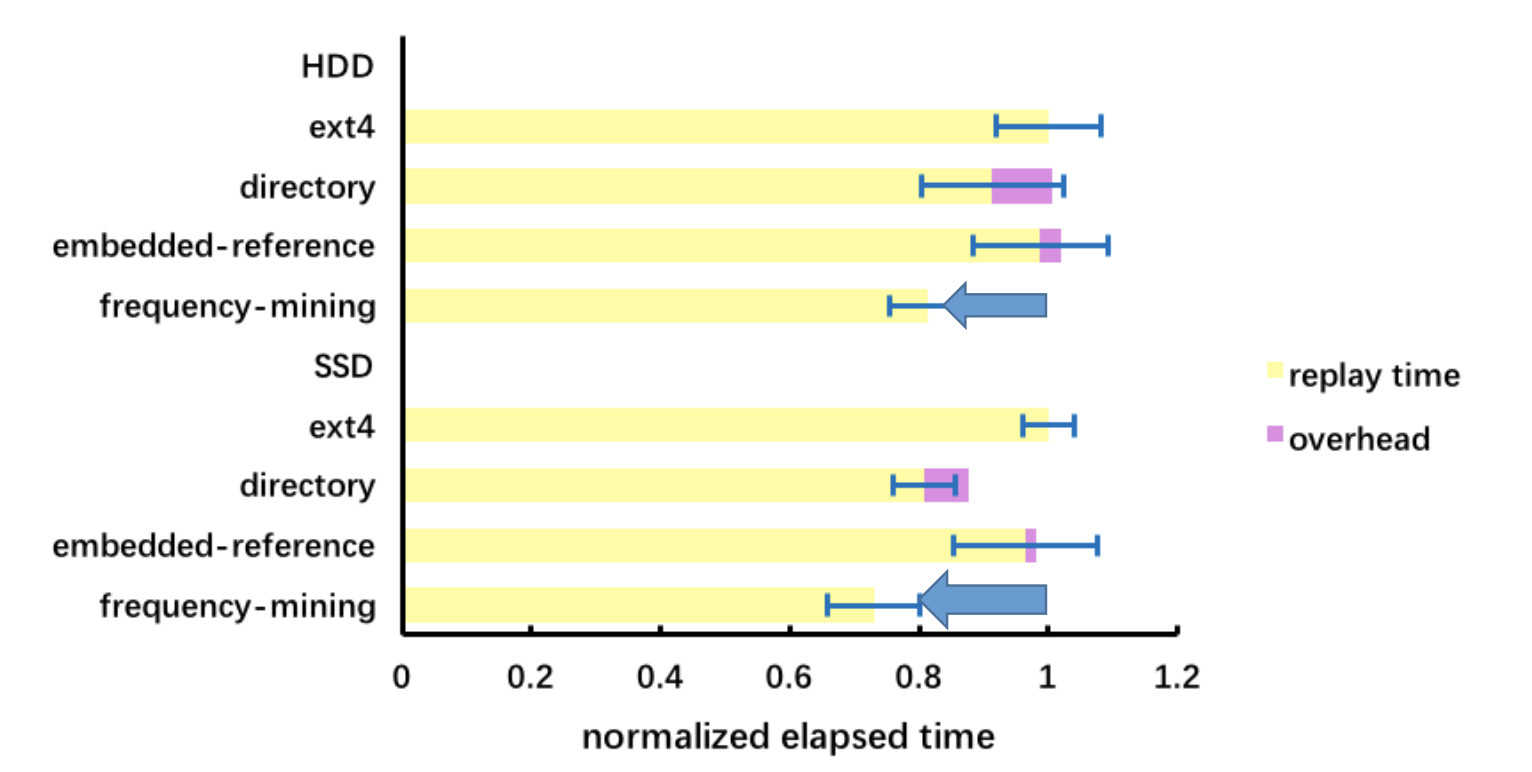